Урок русского языка в 1 классе
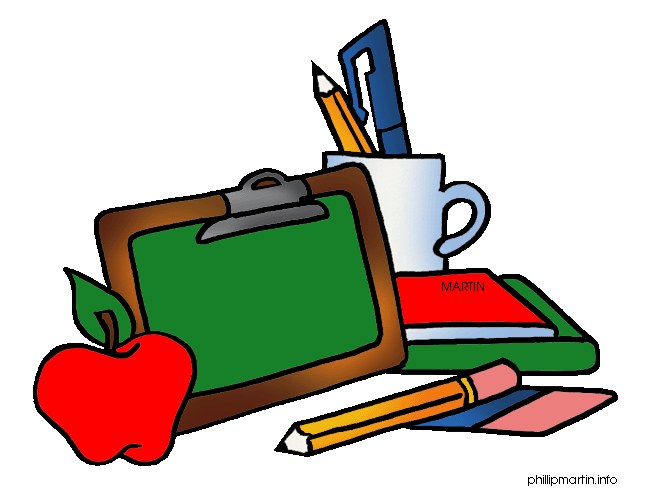 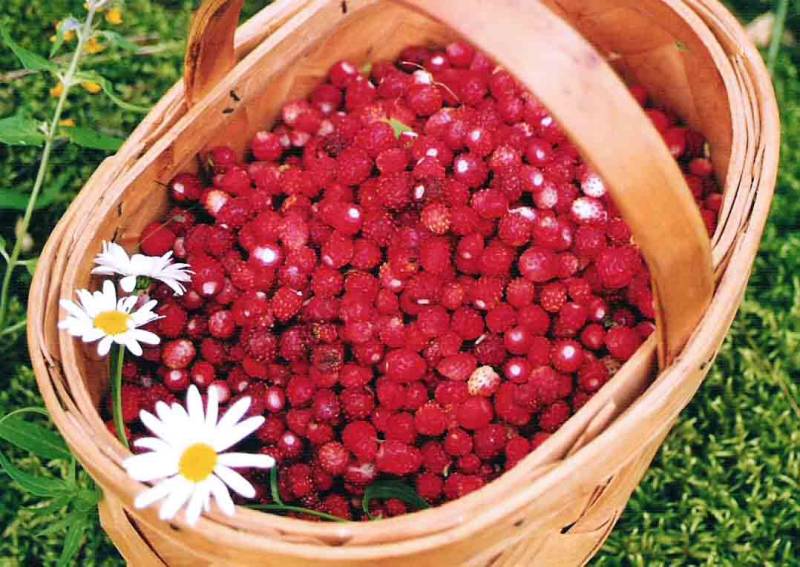 яблоко
морковь
капуста
банан
помидор
У Груши в корзине  груши.

Тётя Поля вернулась с поля.
Боря  васильков нёс

 букет     Васильков.
Боря Васильков нёс букет       
               васильков.
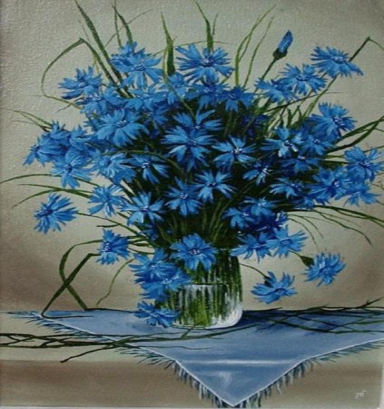 Возвращаясь под вечер с поля, Потеряла серёжку Поля.Ту серёжку нашёл Серёжка, Прибежал, постучал в окошко:Отыскалась твоя серёжка.